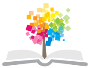 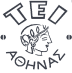 Ανοικτά Ακαδημαϊκά Μαθήματα στο ΤΕΙ Αθήνας
Σύσταση και Ανάλυση Γλευκών και Οίνων (Θ)
Ενότητα 3: Το αφομοιώσιμο Άζωτο

Δρ. Βασίλης Ντουρτόγλου
Τμήμα Οινολογίας & Τεχνολογίας Ποτών
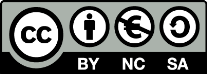 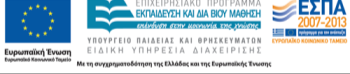 Άζωτο 1/7
2
Άζωτο διαθέσιμο στη μαγιά (Yeast available nitrogen YAN ) απαιτείται ούτως ώστε οι  ζύμες  να ολοκληρώσουν  τη ζύμωση των σακχάρων σε αλκοόλ. Είναι απαραίτητη για την κυτταρική διαίρεση , την ανάπτυξη και τη σύνθεση των τμημάτων των κυττάρων. 
Το άζωτο διαθέσιμο στη μαγιά (YAN) αποτελείται από δύο μορφές του αζώτου: 
Ιόντων αμμωνίου - NH4. 
Ελεύθερη άλφα αμινοξέα (οι ζύμες θα χρησιμοποιήσουν μόνο μερικά από τα αμινοξέα).
Άζωτο 2/7
3
Η τιτλοδότηση με φορμόλη είναι μια μέθοδος που χρησιμοποιείται για την εκτίμηση της (ΥΑΝ) στο μούστο. 
Η φορμαλδεΰδη χρησιμοποιείται για να αντιδράσει με ελεύθερες αμινομάδες και το απελευθερούμενο υδρογόνο τιτλοδοτείται με ένα άλκαλιο ( υδροξείδιο του νατρίου). 
Ιόντα αμμωνίου τιτλοδοτούνται επίσης με υδροξείδιο του νατρίου.
Λάθη
Η ρύθμιση του pH δεν γίνεται σωστά.
Η τιτλοποίηση θα πρέπει να γίνει αργά λόγω της υψηλής ρυθμιστικότητας του διαλύματος παρουσία φορμαλδεΰδης.
Άζωτο 3/7
4
Άζωτο 4/7
5
Μεταφέρετε δείγμα 10 ml γλεύκους που έχει διαυγάσει και διηθηθεί σε ένα ποτήρι 100ml που περιέχει ένα μαγνητάκι ανάδευσης.
Προσθέστε 50 ml αποσταγμένου νερού και βυθίστε το ηλεκτρόδιο ρΗ στο διάλυμα.
Ξεκινήστε την ανάδευση του διαλύματος.
Ρυθμίστε το pΗ στο 7,0 με προσθήκη 1 Ν ΝαΟΗ με ένα σιφώνιο Pasteur.
Άζωτο 5/7
6
Ρυθμίστε το pΗ στο 8 με την προσθήκη NaOH 0.067N με μία πιπέτα Pasteur.
Προσθέστε 5 ml 37 % φορμαλδεΰδης (επίσης ρυθμίζεται σε pH 8) και περιμένετε 5 λεπτά.
Ακολουθεί ογκομέτρηση σε pΗ 8.0 χρησιμοποιώντας 0.067 Ν ΝαΟΗ.
Επαναλάβετε με καθαρό νερό αν χρειαστεί.
Άζωτο 6/7
7
υπολογισμός: mg YAN / L =( ml ΝαΟΗ για δείγμα - ml για τυφλό ) x ( Κανονικότητα του ΝαΟΗ ) x συντελεστή αραίωσης χ ( 1.000 όγκο / δείγμα) x At.Wt. Of N = ( ml ΝαΟΗ του δείγματος - ml ΝαΟΗ για τυφλό ) x 93,8
Άζωτο 7/7
8
Σημειώσεις για τον Υπολογισμό
1 mole του ΟΗ στο αλκάλιο αντιδρά με 1 mole υδρογόνου απελευθερώνεται από ένα αμινοξύ ενός ιόντος αμμωνίου
1 mole ΟΗ προστίθενται σε τιτλοδότηση = 1 mole του αζώτου
Συντελεστής αραίωσης = τελικός όγκος / αρχικός όγκος (αραίωση ΝΒ εμφανίζεται πριν από τη διανομή με πιπέτα του δείγματος 10 ml)
γραμμάρια αζώτου σε 1 mole ή ισοδύναμο = ατομικό βάρος του Ν = 14• mg / L = ppm
Τέλος Ενότητας
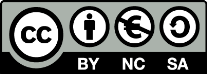 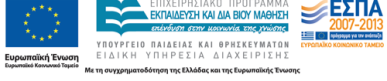 Σημειώματα
Σημείωμα Αναφοράς
Copyright Τεχνολογικό Εκπαιδευτικό Ίδρυμα Αθήνας, Βασίλειος Ντουρτόγλου 2014. Βασίλειος Ντουρτόγλου. «Σύσταση και Ανάλυση Γλευκών και Οίνων (Θ). Ενότητα 3: Το αφομοιώσιμο Άζωτο». Έκδοση: 1.0. Αθήνα 2014. Διαθέσιμο από τη δικτυακή διεύθυνση: ocp.teiath.gr.
Σημείωμα Αδειοδότησης
Το παρόν υλικό διατίθεται με τους όρους της άδειας χρήσης Creative Commons Αναφορά, Μη Εμπορική Χρήση Παρόμοια Διανομή 4.0 [1] ή μεταγενέστερη, Διεθνής Έκδοση.   Εξαιρούνται τα αυτοτελή έργα τρίτων π.χ. φωτογραφίες, διαγράμματα κ.λ.π., τα οποία εμπεριέχονται σε αυτό. Οι όροι χρήσης των έργων τρίτων επεξηγούνται στη διαφάνεια  «Επεξήγηση όρων χρήσης έργων τρίτων». 
Τα έργα για τα οποία έχει ζητηθεί άδεια  αναφέρονται στο «Σημείωμα  Χρήσης Έργων Τρίτων».
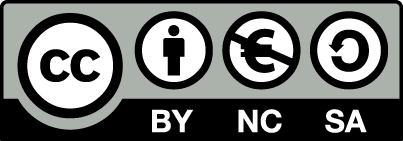 [1] http://creativecommons.org/licenses/by-nc-sa/4.0/ 
Ως Μη Εμπορική ορίζεται η χρήση:
που δεν περιλαμβάνει άμεσο ή έμμεσο οικονομικό όφελος από την χρήση του έργου, για το διανομέα του έργου και αδειοδόχο
που δεν περιλαμβάνει οικονομική συναλλαγή ως προϋπόθεση για τη χρήση ή πρόσβαση στο έργο
που δεν προσπορίζει στο διανομέα του έργου και αδειοδόχο έμμεσο οικονομικό όφελος (π.χ. διαφημίσεις) από την προβολή του έργου σε διαδικτυακό τόπο
Ο δικαιούχος μπορεί να παρέχει στον αδειοδόχο ξεχωριστή άδεια να χρησιμοποιεί το έργο για εμπορική χρήση, εφόσον αυτό του ζητηθεί.
Επεξήγηση όρων χρήσης έργων τρίτων
Δεν επιτρέπεται η επαναχρησιμοποίηση του έργου, παρά μόνο εάν ζητηθεί εκ νέου άδεια από το δημιουργό.
©
διαθέσιμο με άδεια CC-BY
Επιτρέπεται η επαναχρησιμοποίηση του έργου και η δημιουργία παραγώγων αυτού με απλή αναφορά του δημιουργού.
διαθέσιμο με άδεια CC-BY-SA
Επιτρέπεται η επαναχρησιμοποίηση του έργου με αναφορά του δημιουργού, και διάθεση του έργου ή του παράγωγου αυτού με την ίδια άδεια.
διαθέσιμο με άδεια CC-BY-ND
Επιτρέπεται η επαναχρησιμοποίηση του έργου με αναφορά του δημιουργού. 
Δεν επιτρέπεται η δημιουργία παραγώγων του έργου.
διαθέσιμο με άδεια CC-BY-NC
Επιτρέπεται η επαναχρησιμοποίηση του έργου με αναφορά του δημιουργού. 
Δεν επιτρέπεται η εμπορική χρήση του έργου.
Επιτρέπεται η επαναχρησιμοποίηση του έργου με αναφορά του δημιουργού
και διάθεση του έργου ή του παράγωγου αυτού με την ίδια άδεια.
Δεν επιτρέπεται η εμπορική χρήση του έργου.
διαθέσιμο με άδεια CC-BY-NC-SA
διαθέσιμο με άδεια CC-BY-NC-ND
Επιτρέπεται η επαναχρησιμοποίηση του έργου με αναφορά του δημιουργού.
Δεν επιτρέπεται η εμπορική χρήση του έργου και η δημιουργία παραγώγων του.
διαθέσιμο με άδεια 
CC0 Public Domain
Επιτρέπεται η επαναχρησιμοποίηση του έργου, η δημιουργία παραγώγων αυτού και η εμπορική του χρήση, χωρίς αναφορά του δημιουργού.
Επιτρέπεται η επαναχρησιμοποίηση του έργου, η δημιουργία παραγώγων αυτού και η εμπορική του χρήση, χωρίς αναφορά του δημιουργού.
διαθέσιμο ως κοινό κτήμα
χωρίς σήμανση
Συνήθως δεν επιτρέπεται η επαναχρησιμοποίηση του έργου.
Διατήρηση Σημειωμάτων
Οποιαδήποτε αναπαραγωγή ή διασκευή του υλικού θα πρέπει να συμπεριλαμβάνει:
το Σημείωμα Αναφοράς
το Σημείωμα Αδειοδότησης
τη δήλωση Διατήρησης Σημειωμάτων
το Σημείωμα Χρήσης Έργων Τρίτων (εφόσον υπάρχει)
μαζί με τους συνοδευόμενους υπερσυνδέσμους.
Χρηματοδότηση
Το παρόν εκπαιδευτικό υλικό έχει αναπτυχθεί στo πλαίσιo του εκπαιδευτικού έργου του διδάσκοντα.
Το έργο «Ανοικτά Ακαδημαϊκά Μαθήματα στο ΤΕΙ Αθήνας» έχει χρηματοδοτήσει μόνο την αναδιαμόρφωση του εκπαιδευτικού υλικού. 
Το έργο υλοποιείται στο πλαίσιο του Επιχειρησιακού Προγράμματος «Εκπαίδευση και Δια Βίου Μάθηση» και συγχρηματοδοτείται από την Ευρωπαϊκή Ένωση (Ευρωπαϊκό Κοινωνικό Ταμείο) και από εθνικούς πόρους.
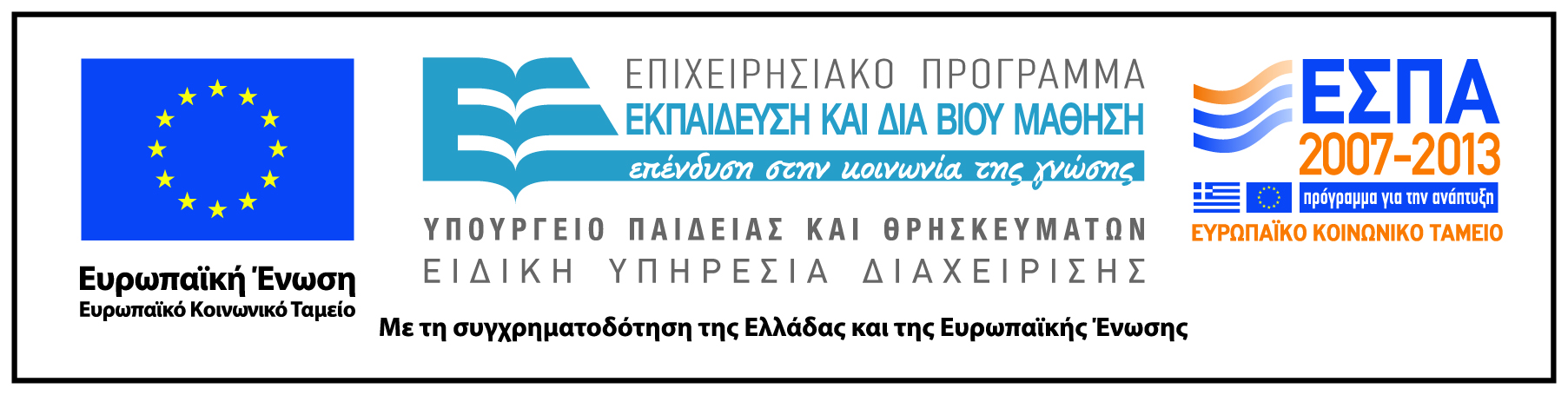